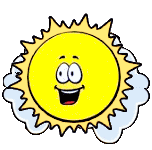 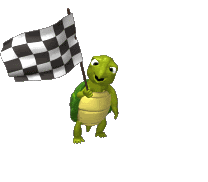 CHÚC MỪNG ĐỘI BẠN THỎ
CONGRATULATIONS RABBIT TEAM
CHÚC MỪNG ĐỘI BẠN CỌP
CONGRATULATIONS TIGER TEAM
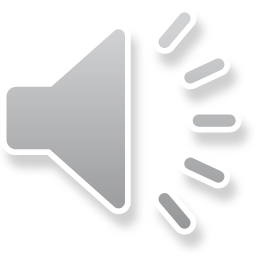 5
5
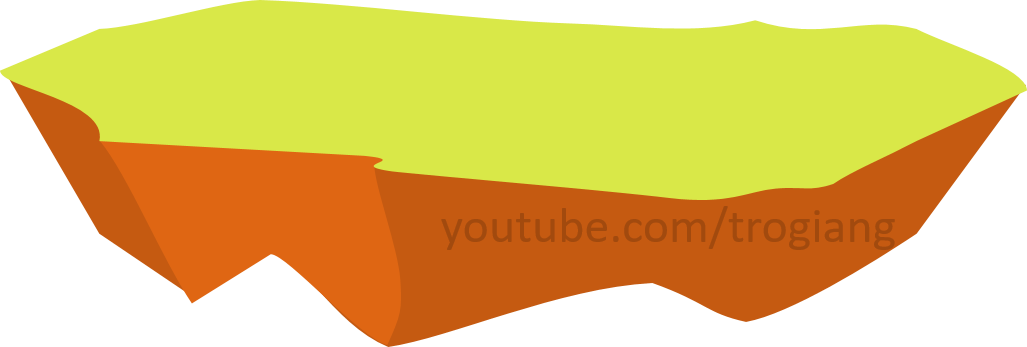 4
4
3
3
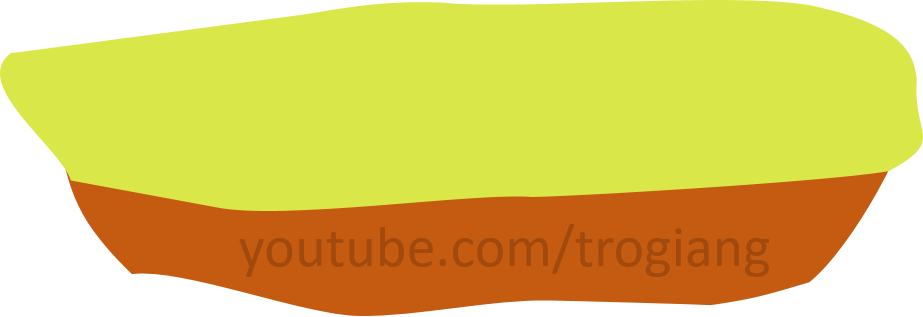 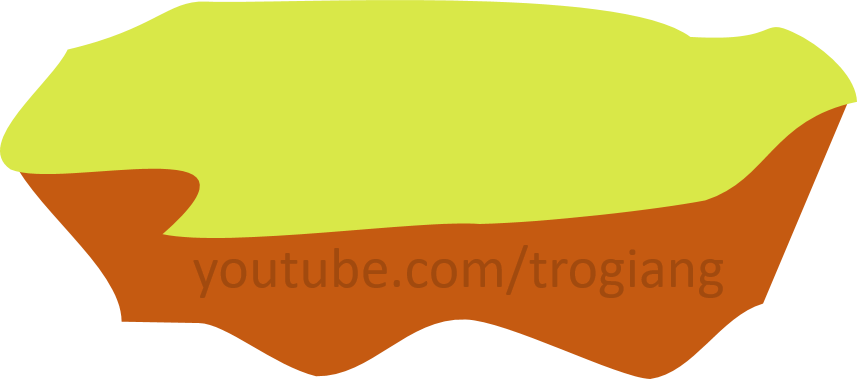 AI LÊN CAO HƠN
2
2
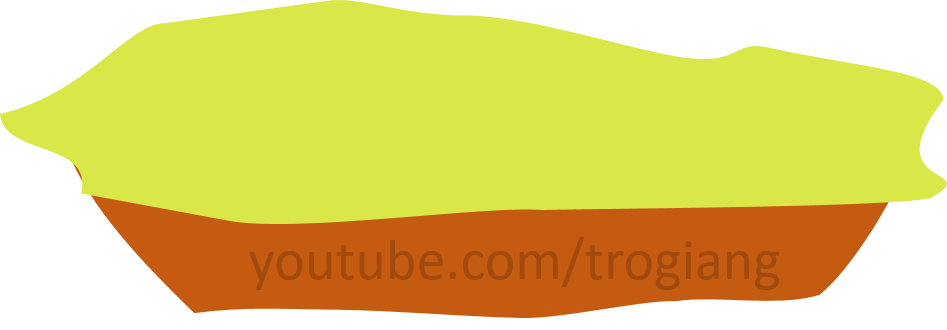 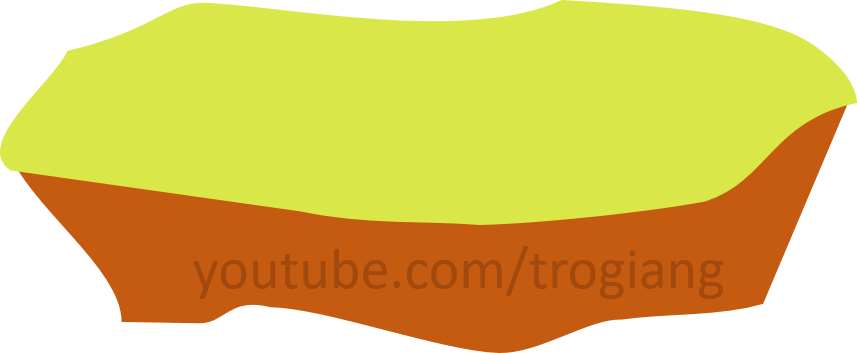 1
1
overtop
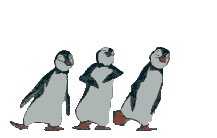 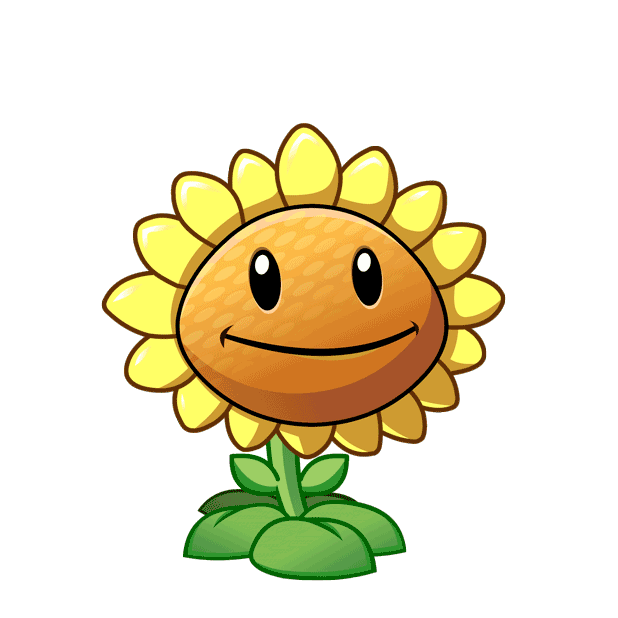 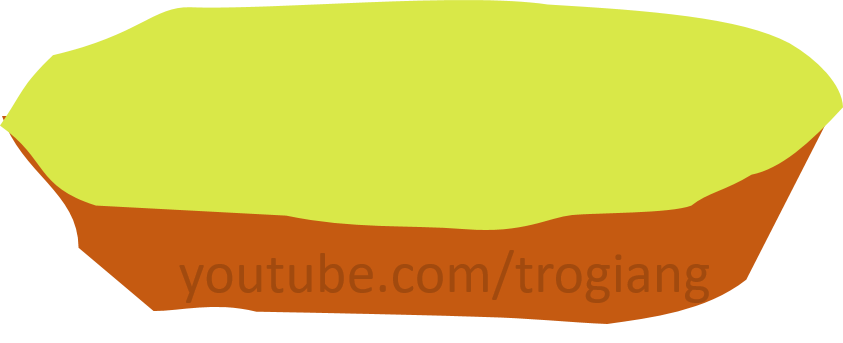 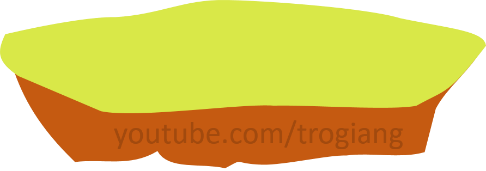 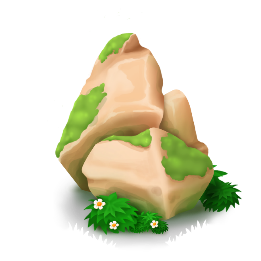 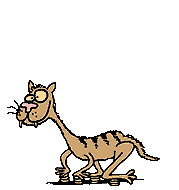 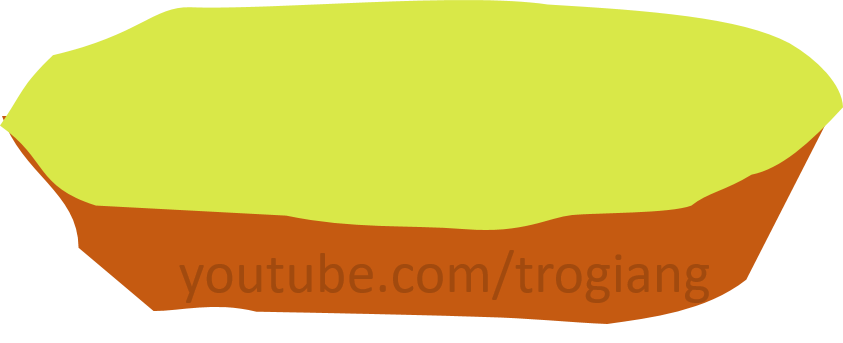 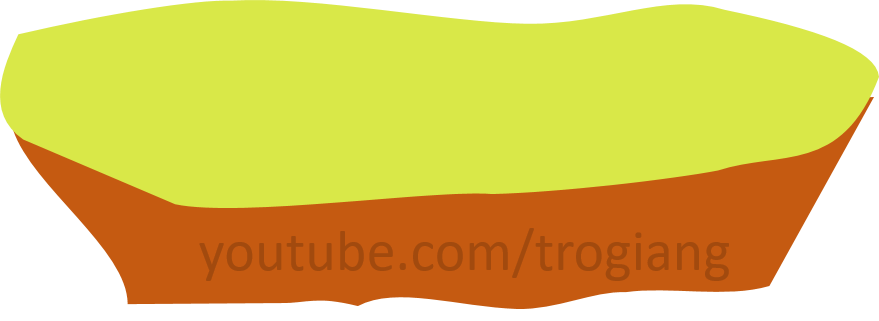 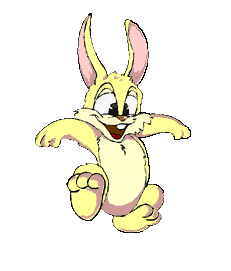 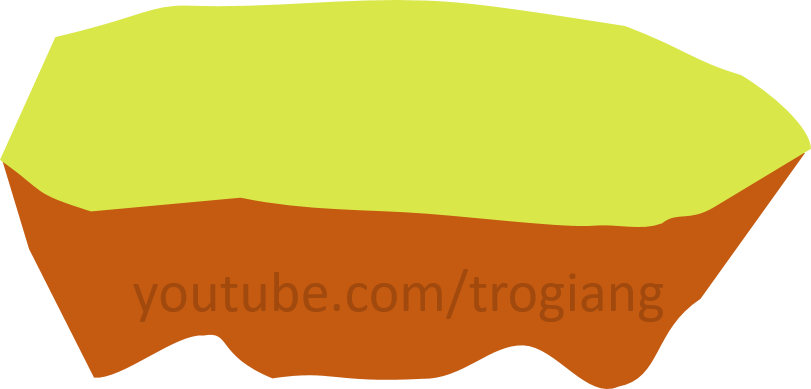 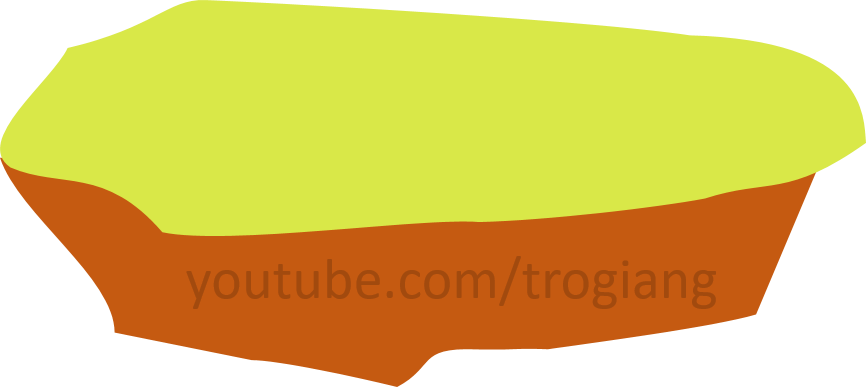 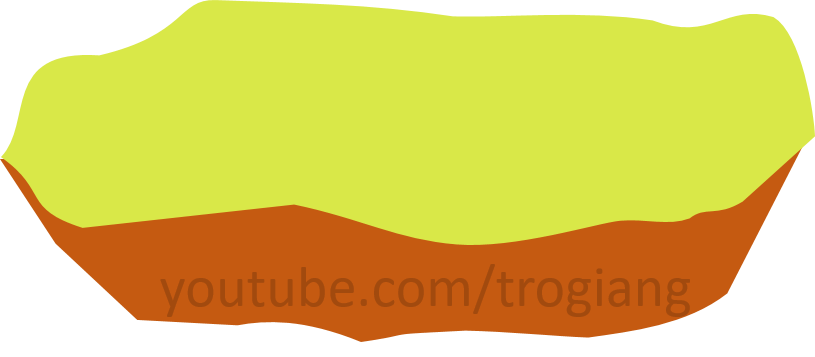 RABBIT TEAM
Đây là hiện tượng gì?
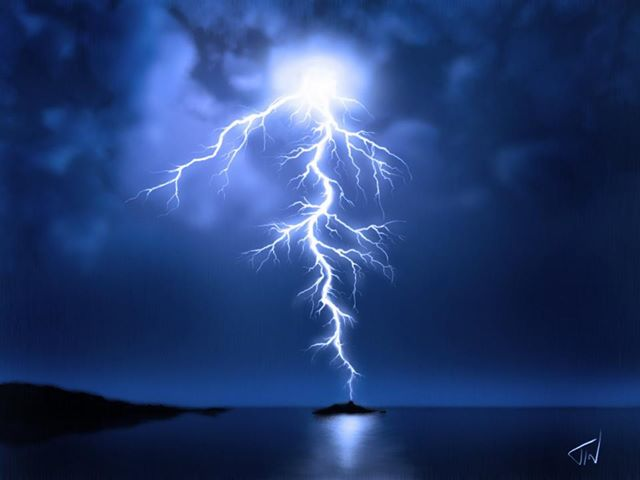 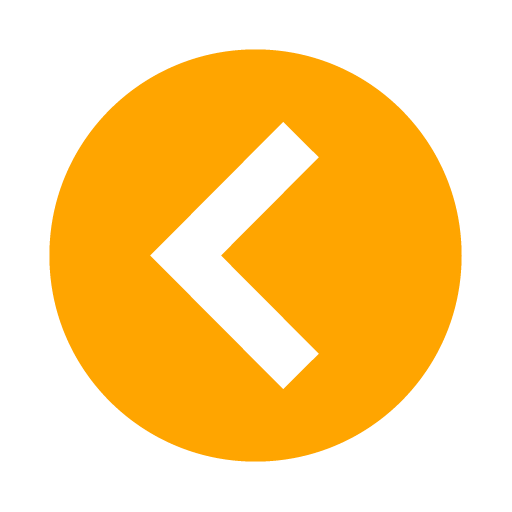 sấm sét
RABBIT TEAM
Đây là hiện tượng gì?
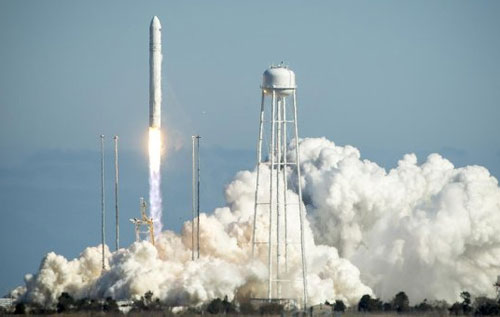 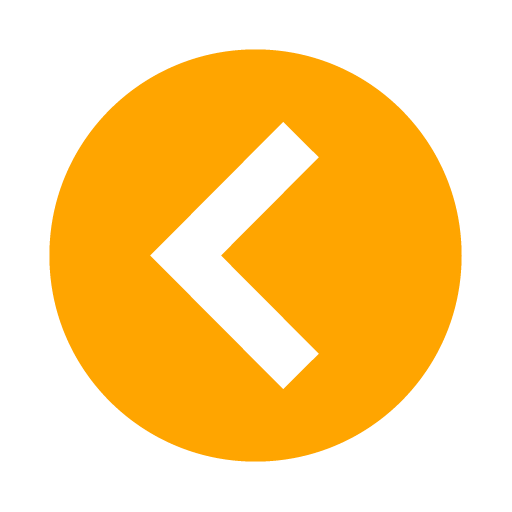 Tên lửa rời bệ phóng
RABBIT TEAM
Đây là hiện tượng gì?
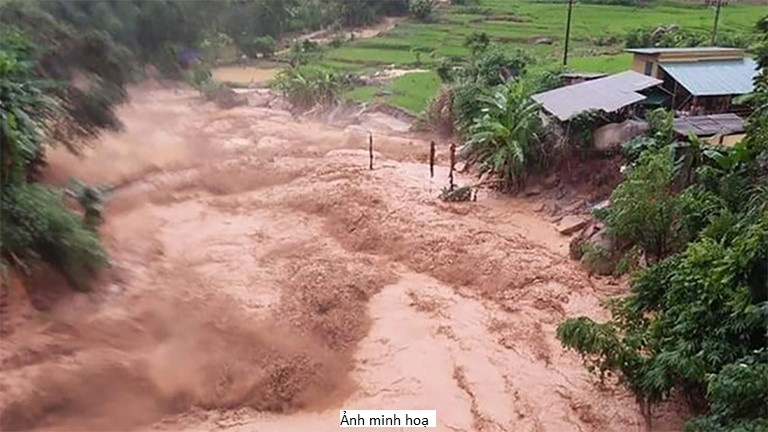 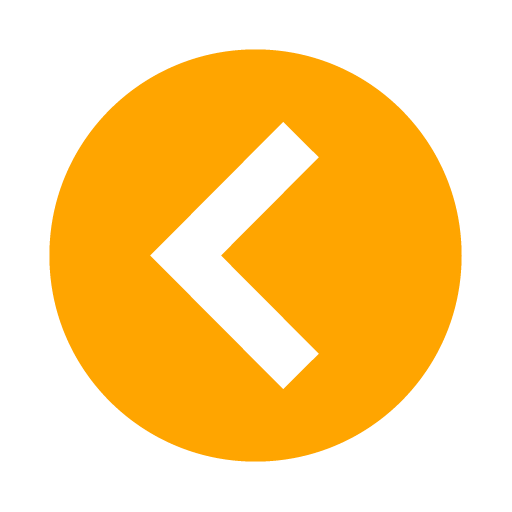 lũ quét
RABBIT TEAM
Đây là hiện tượng gì?
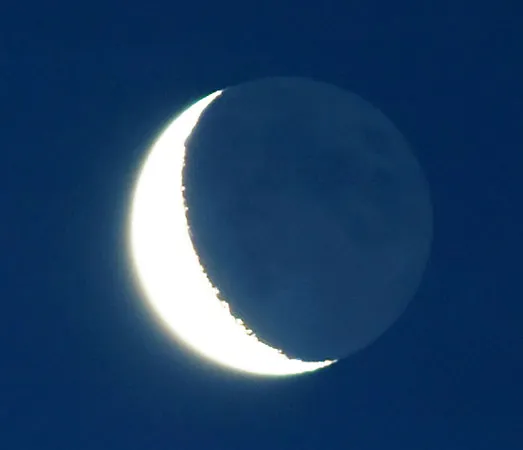 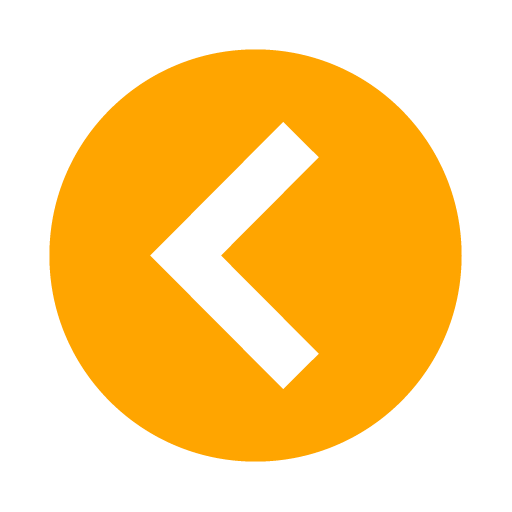 Trăng non
RABBIT TEAM
Đây là hiện tượng gì?
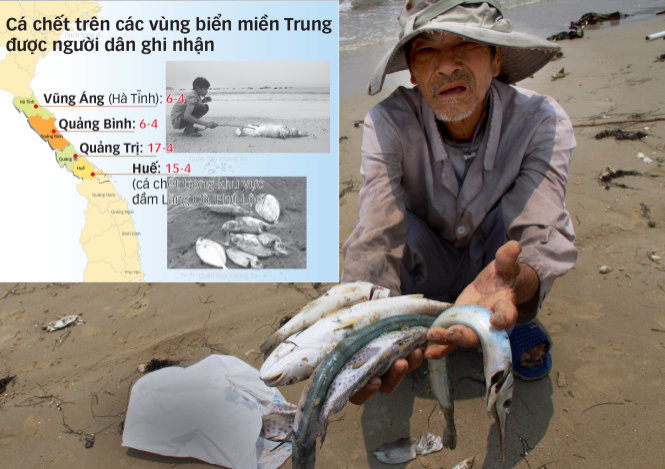 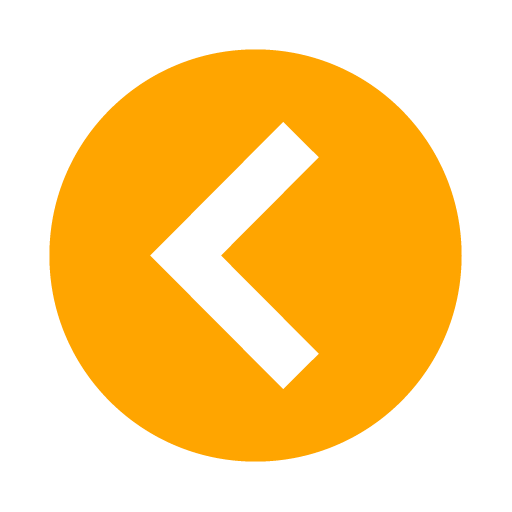 Cá chết do xả chất độc nhà máy formosa
TIGER TEAM
Đây là hiện tượng gì?
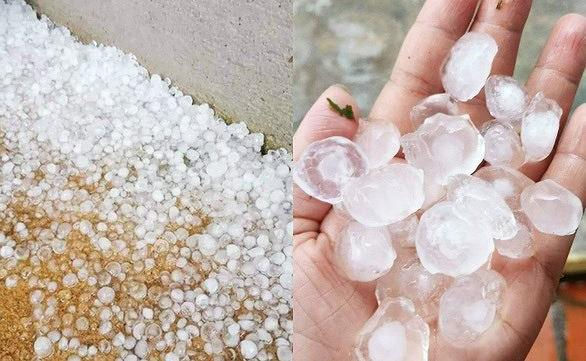 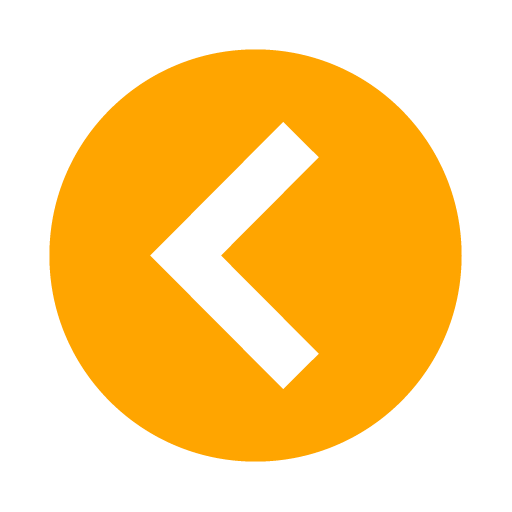 mưa đá
TIGER TEAM
Đây là hiện tượng gì?
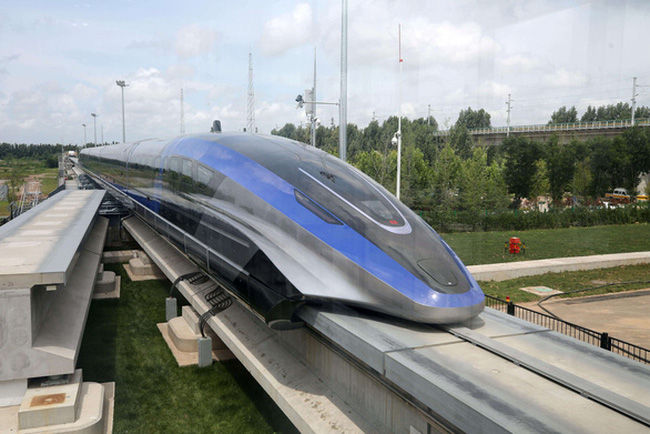 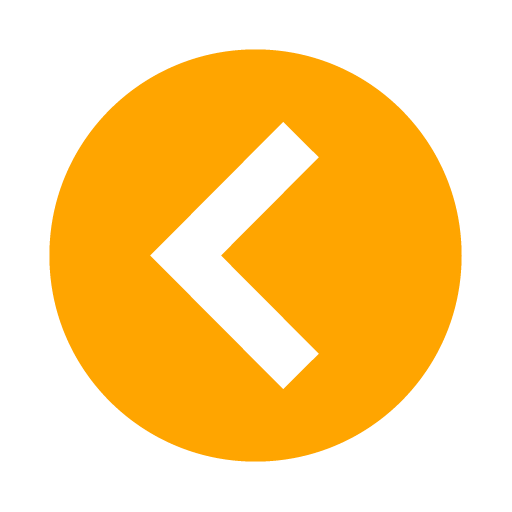 Đoàn tàu chạy trên đệm từ
TIGER TEAM
Đây là hiện tượng gì?
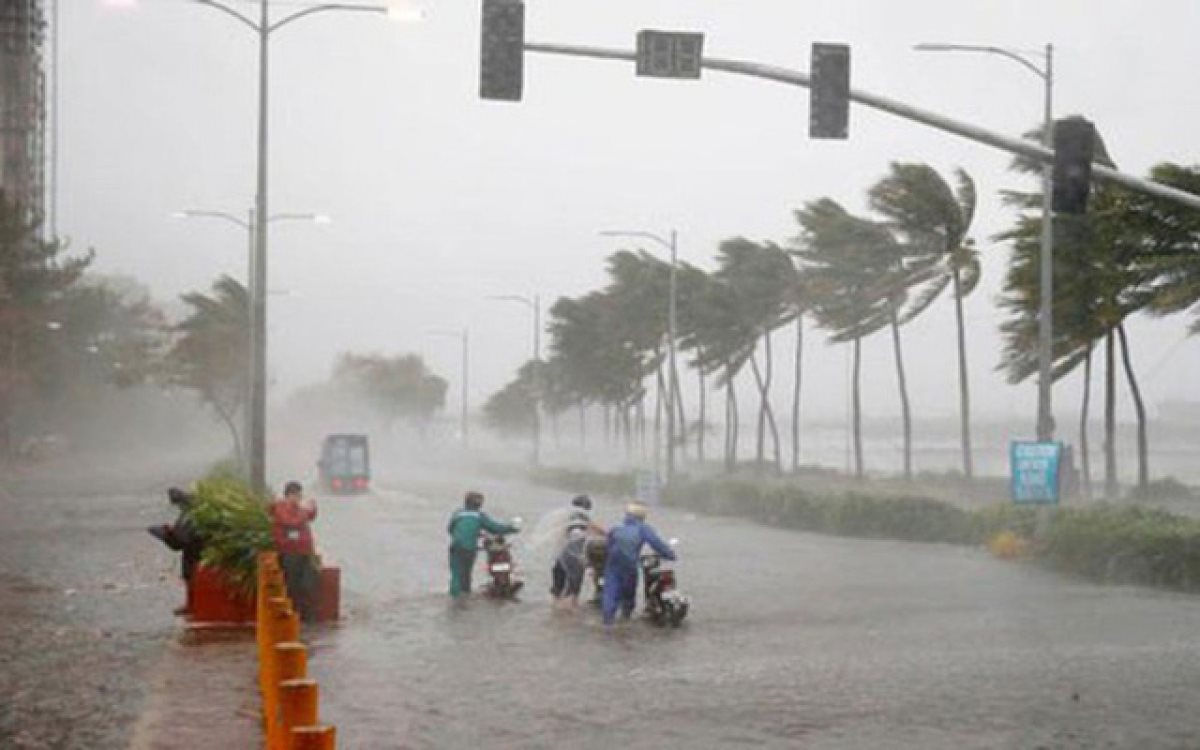 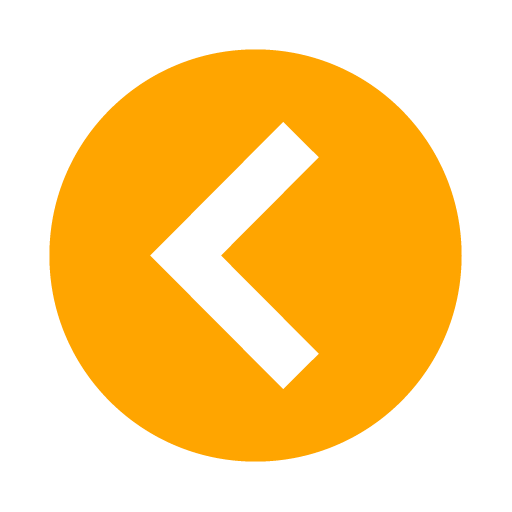 bão
TIGER TEAM
Đây là hiện tượng gì?
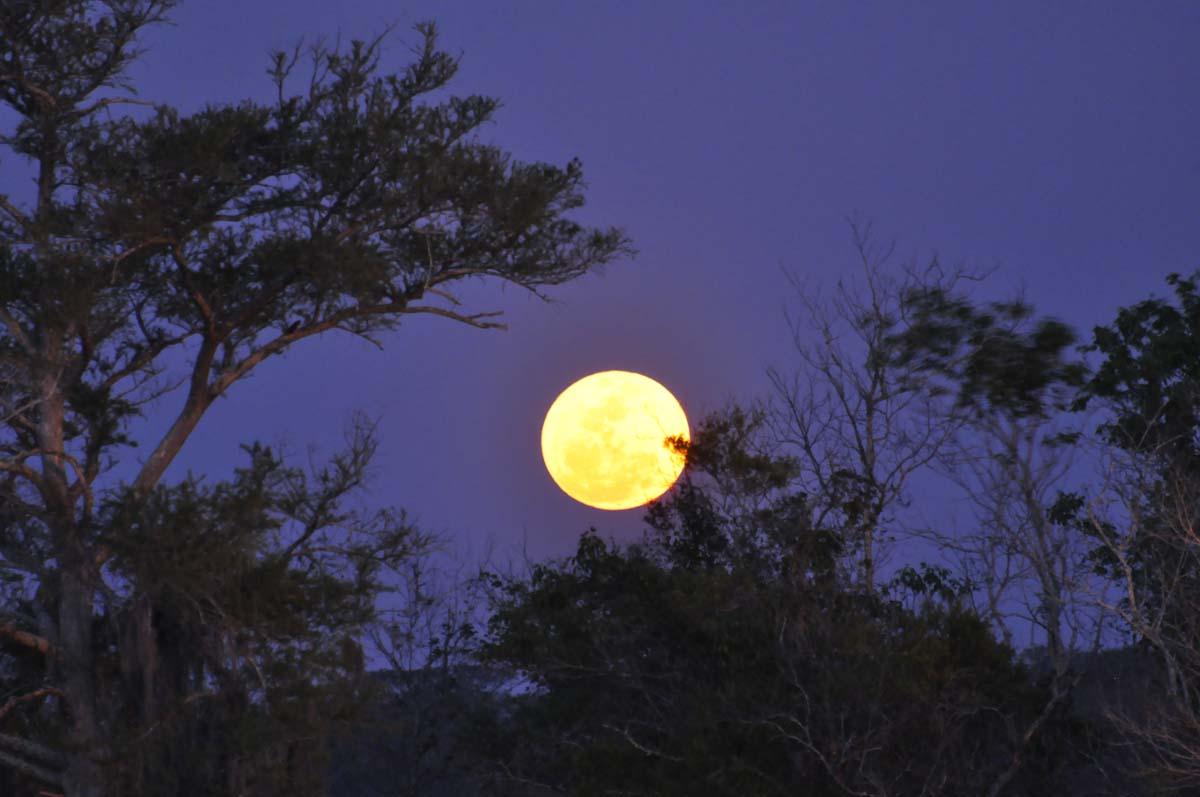 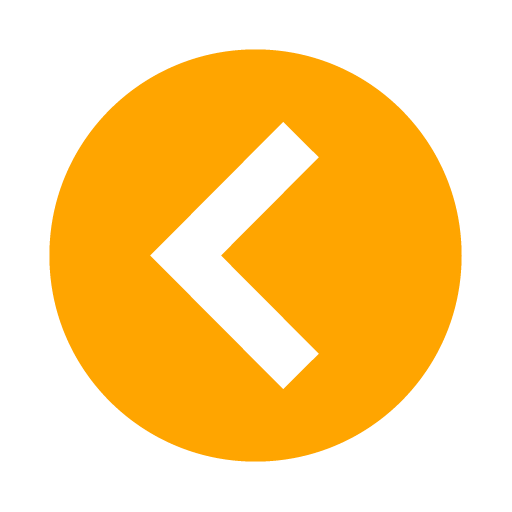 Trăng náu
TIGER TEAM
Đây là hiện tượng gì?
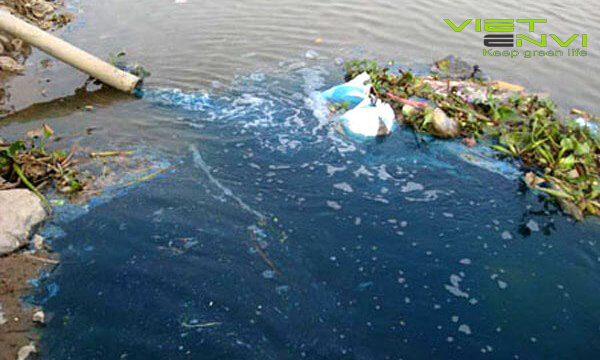 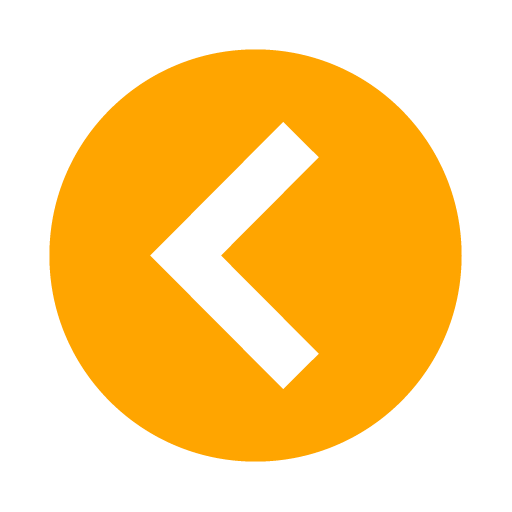 Ô nhiễm môi trường nước do rác thải
next lesson
NỘI DUNG TIẾP THEO CỦA BÀI HỌC
dạy thật tốt bạn tui nhé